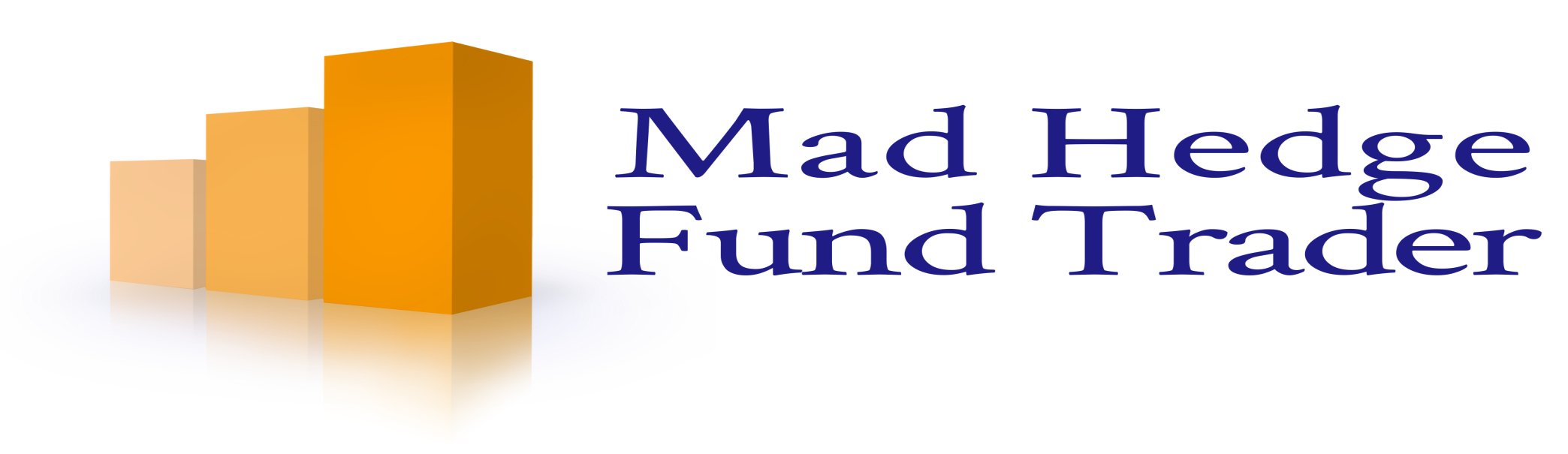 Mad Day Trader
Bill Davis
Webinar – November 6, 2019
Monthly Charts
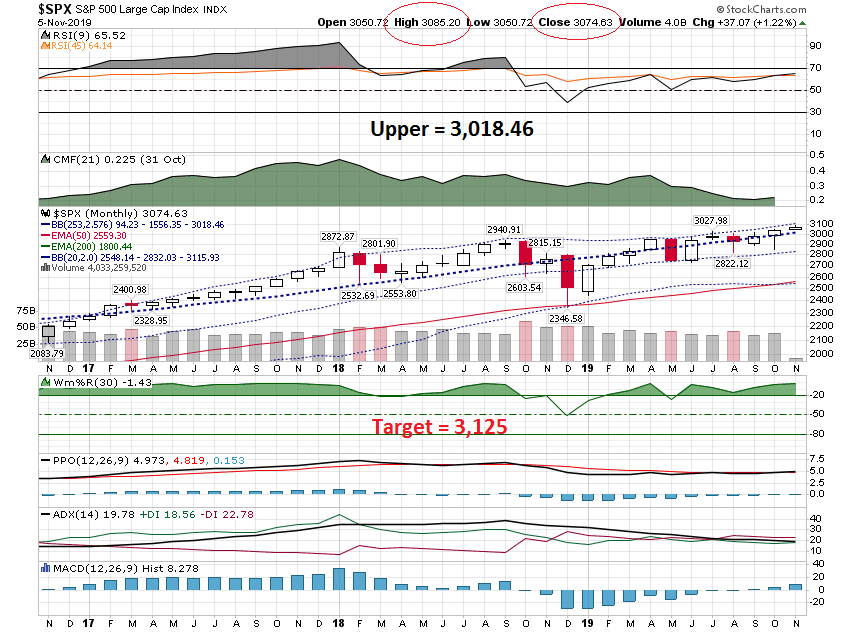 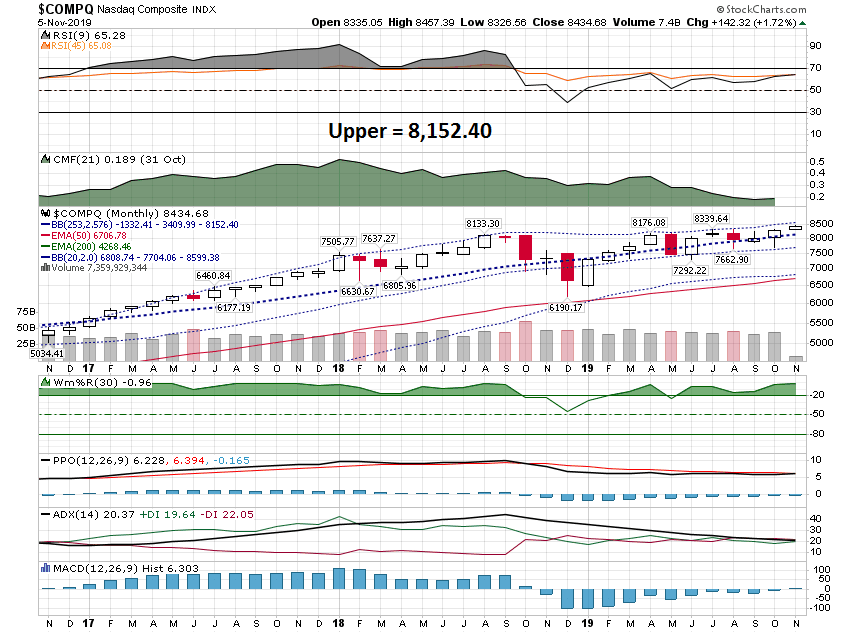 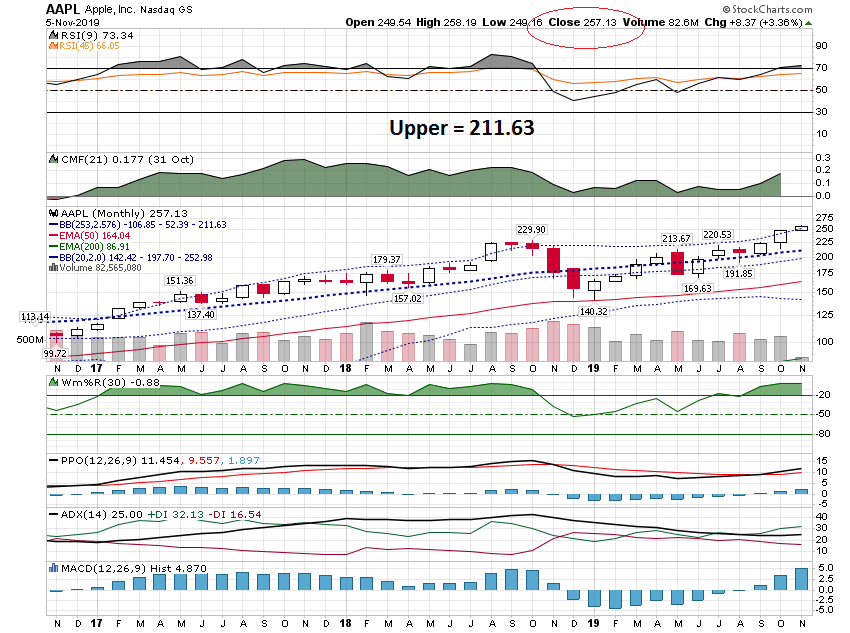 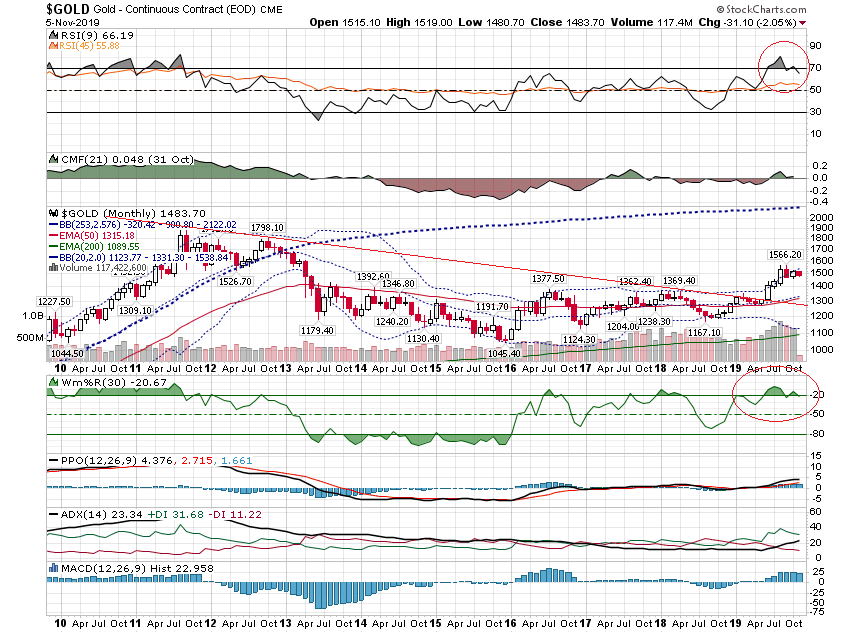 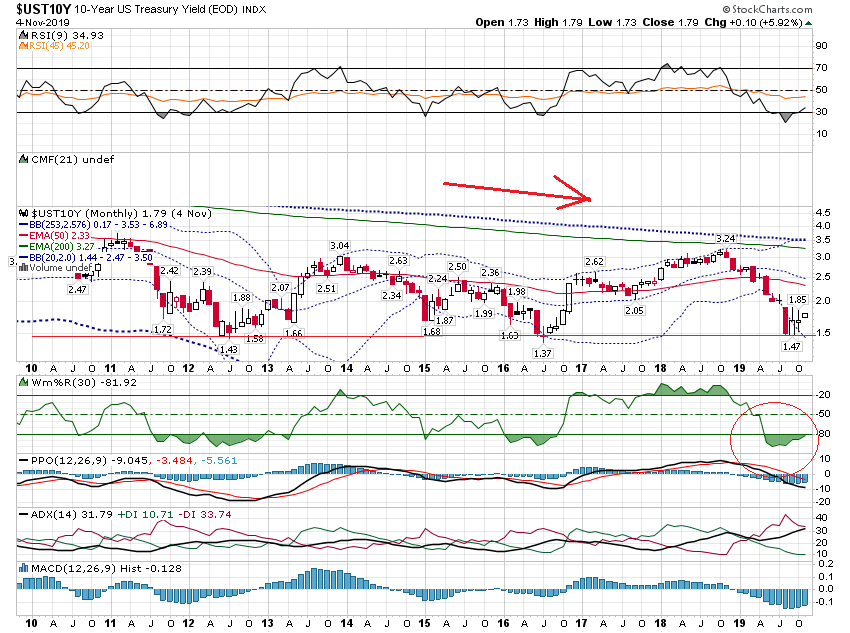 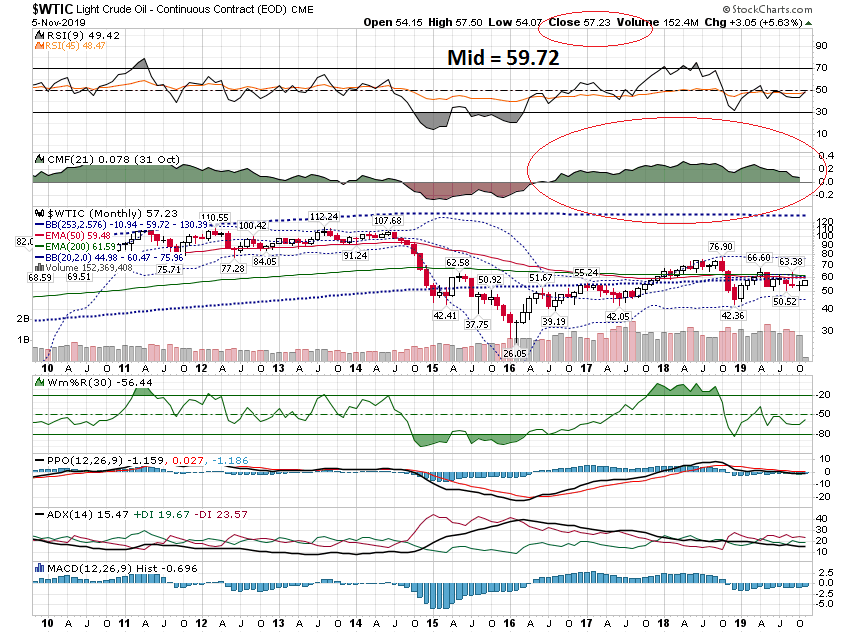 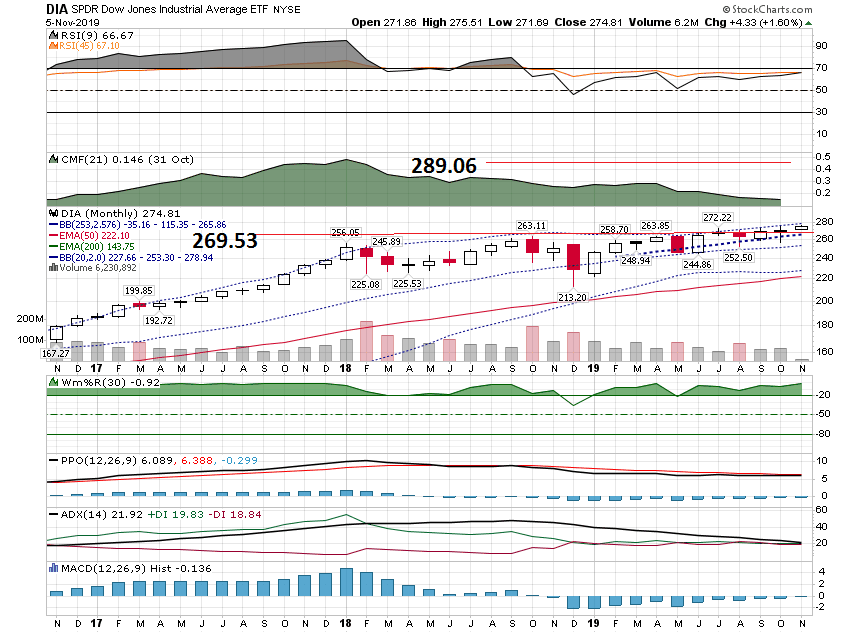 Daily Charts
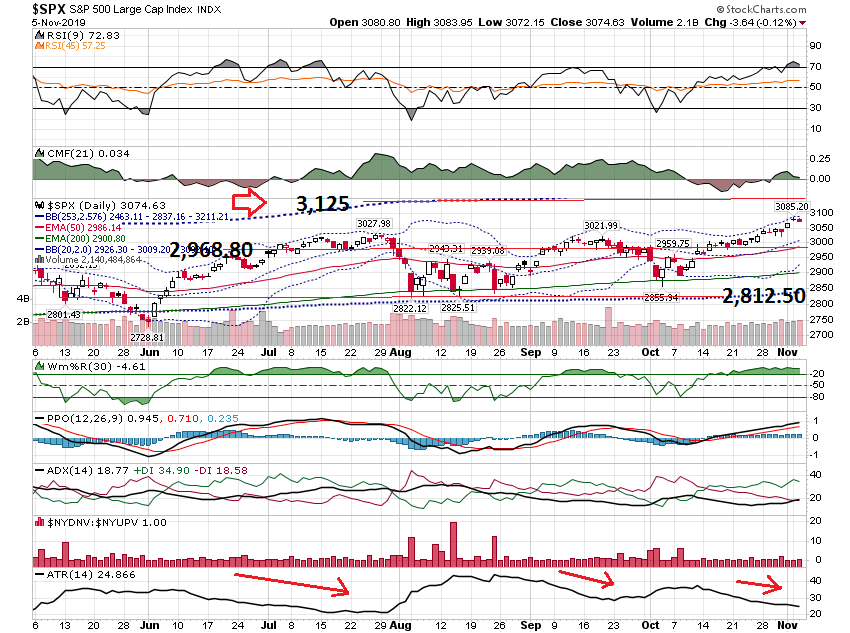 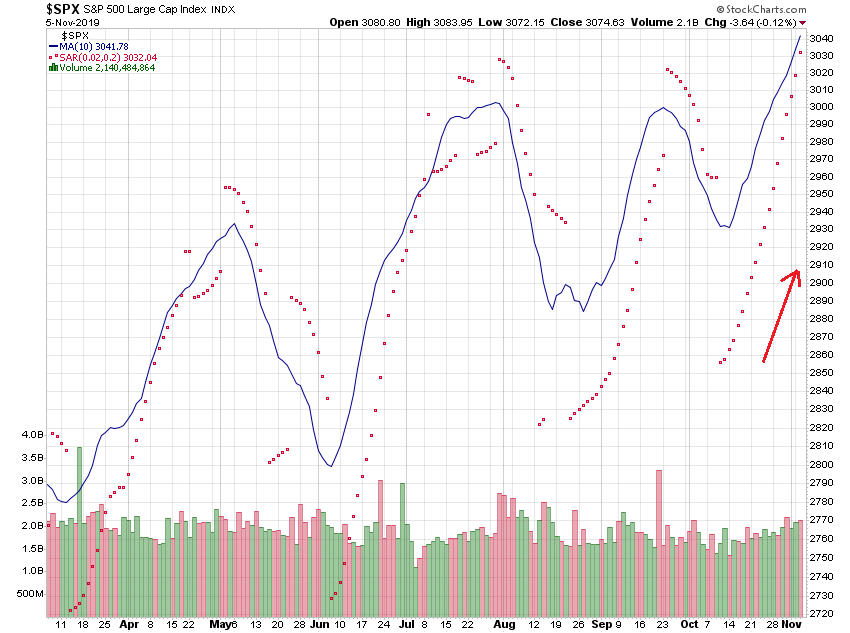 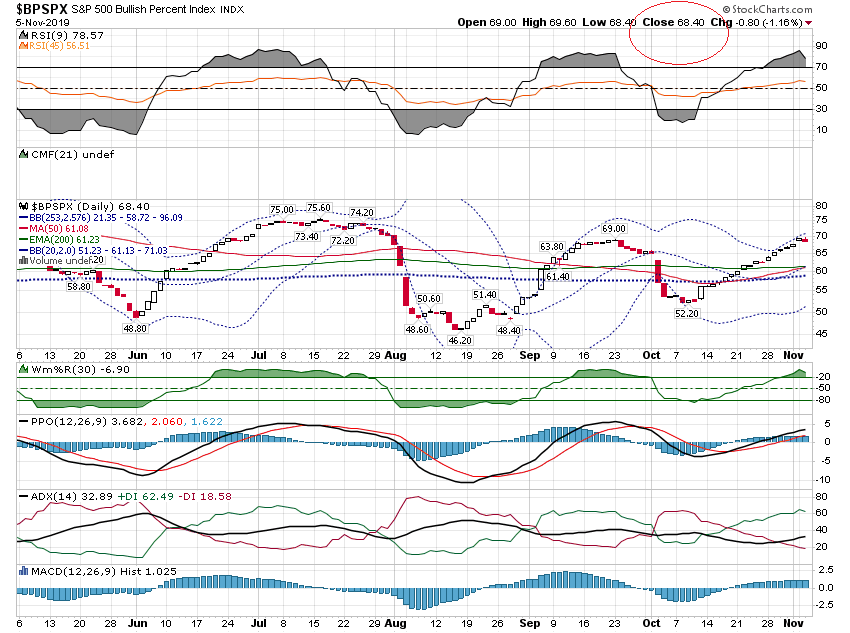 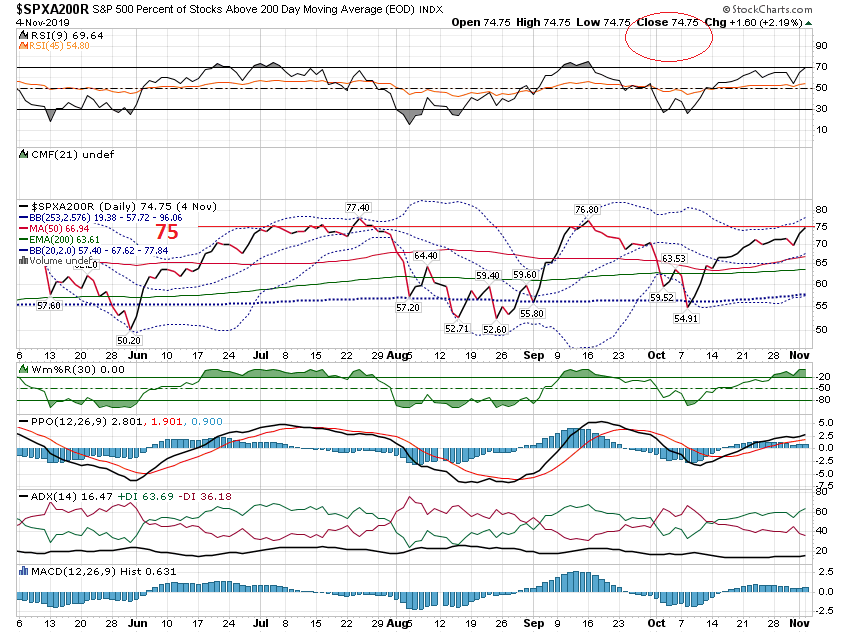 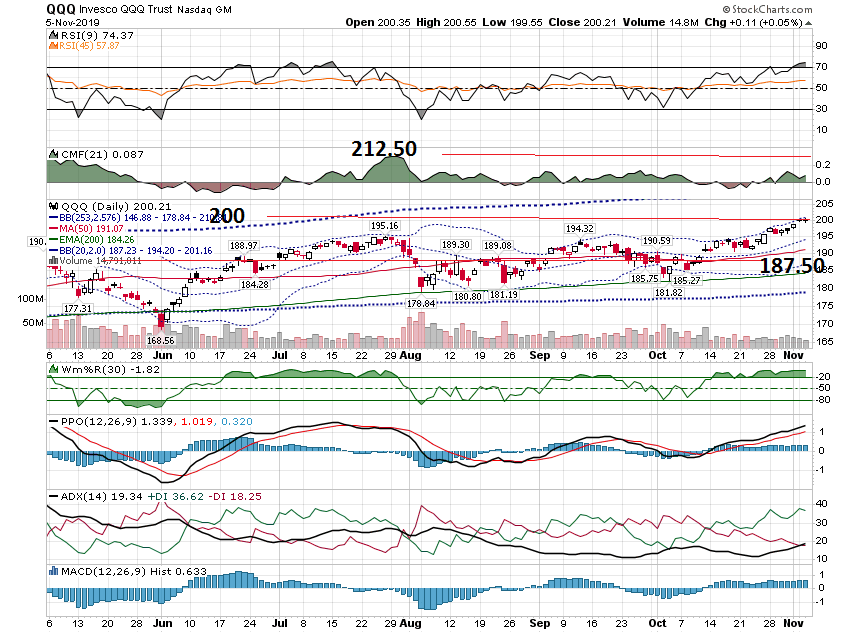 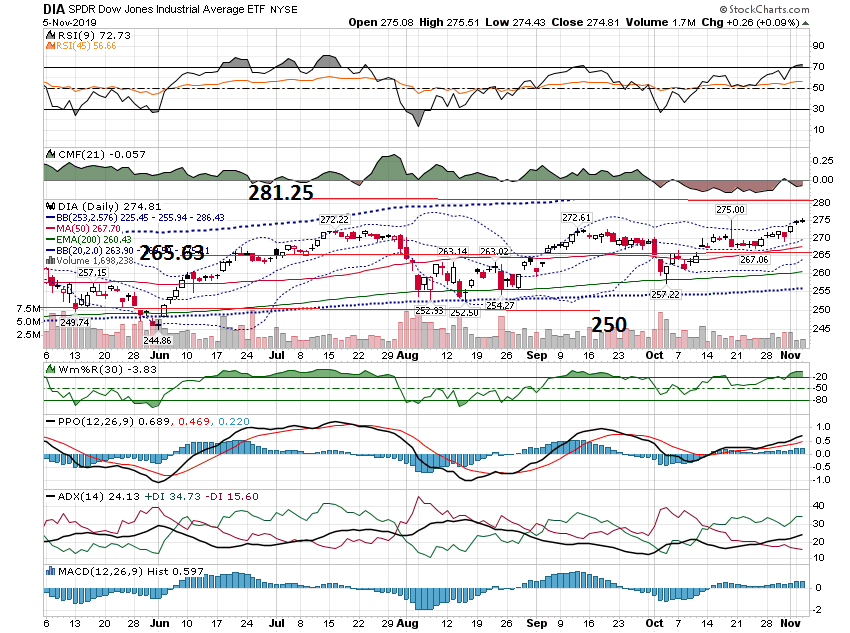 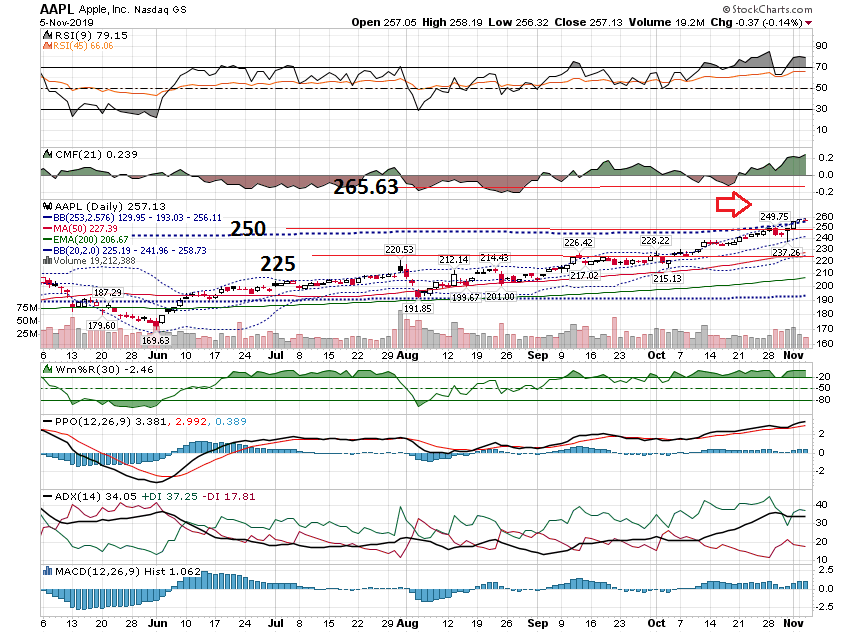 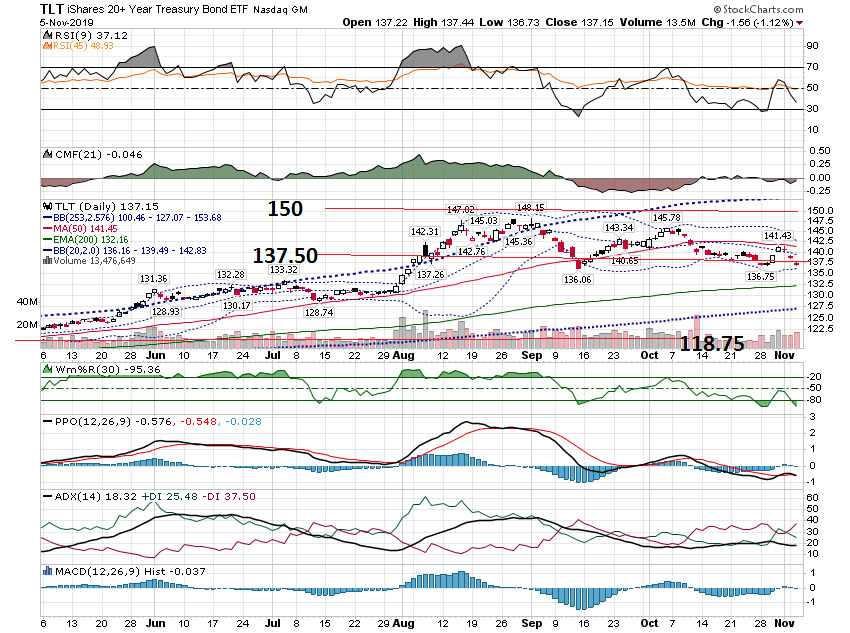 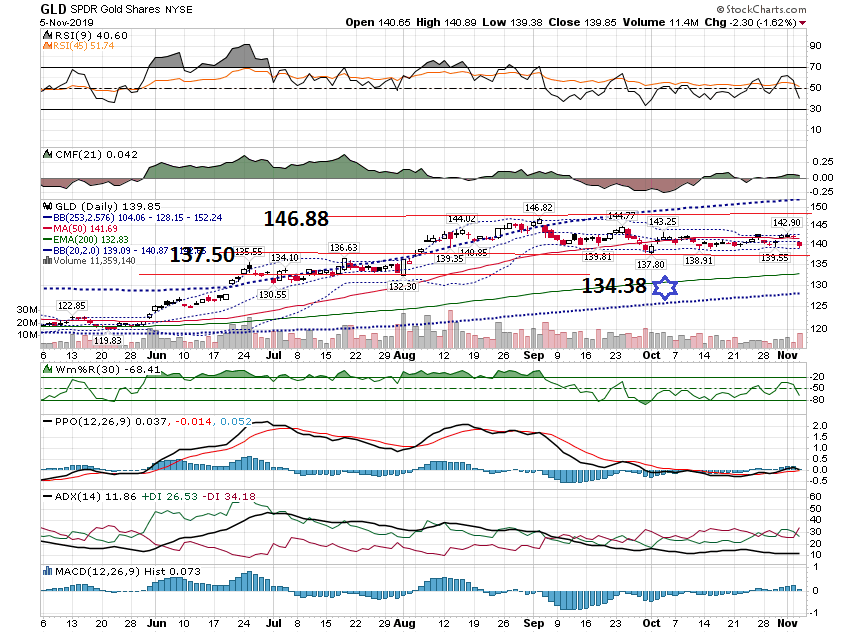 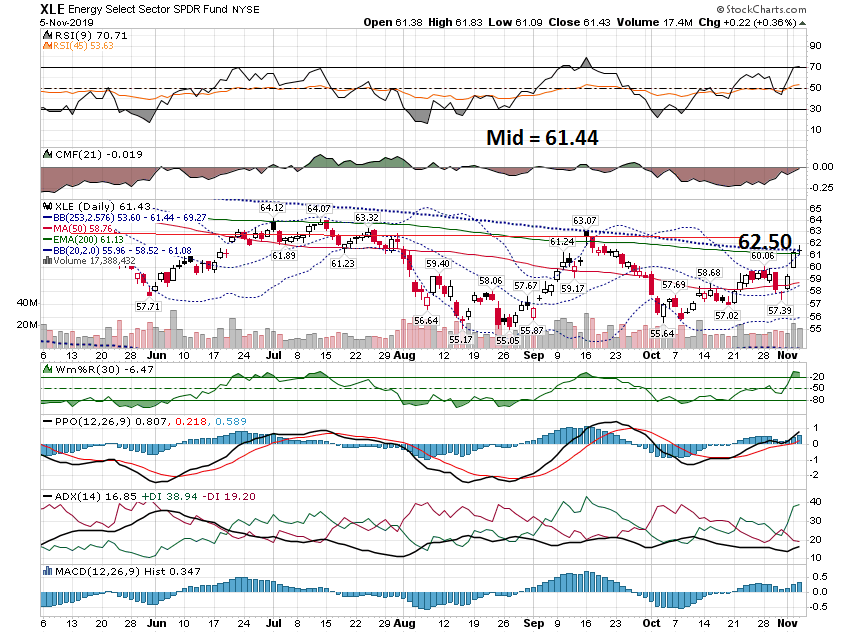 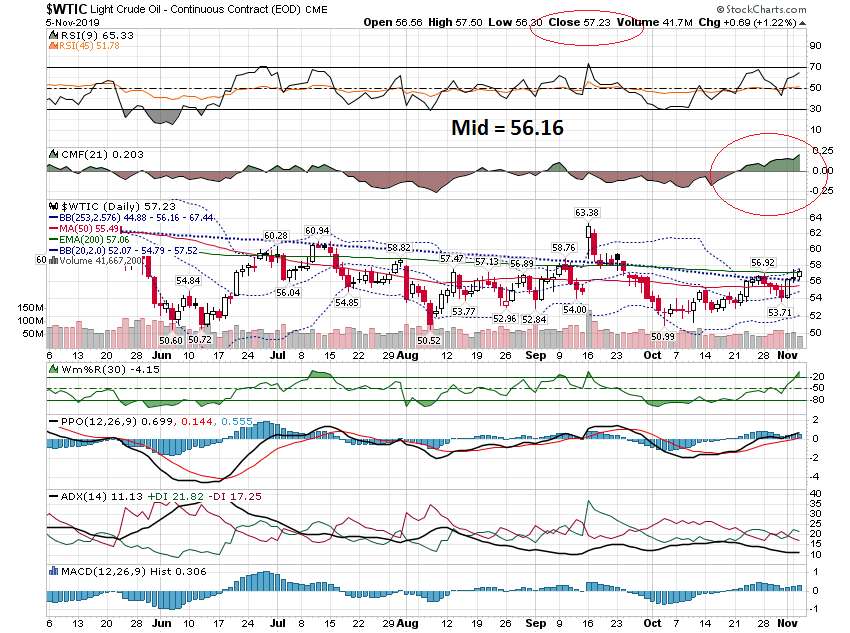 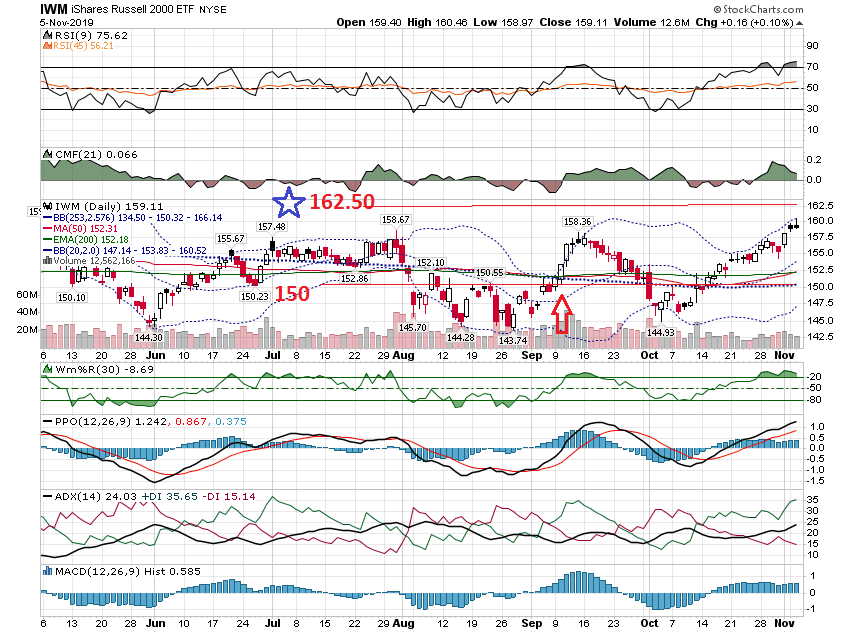 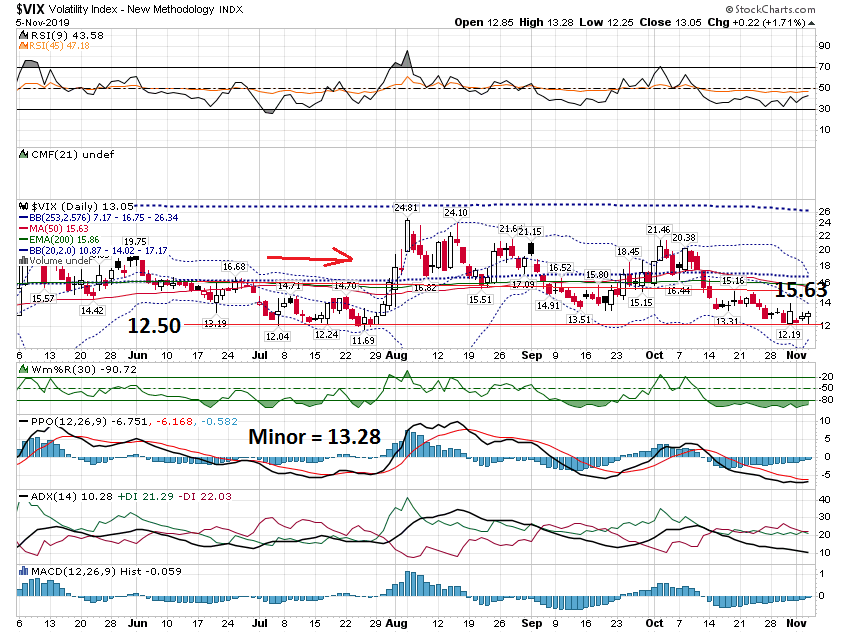 Short Term
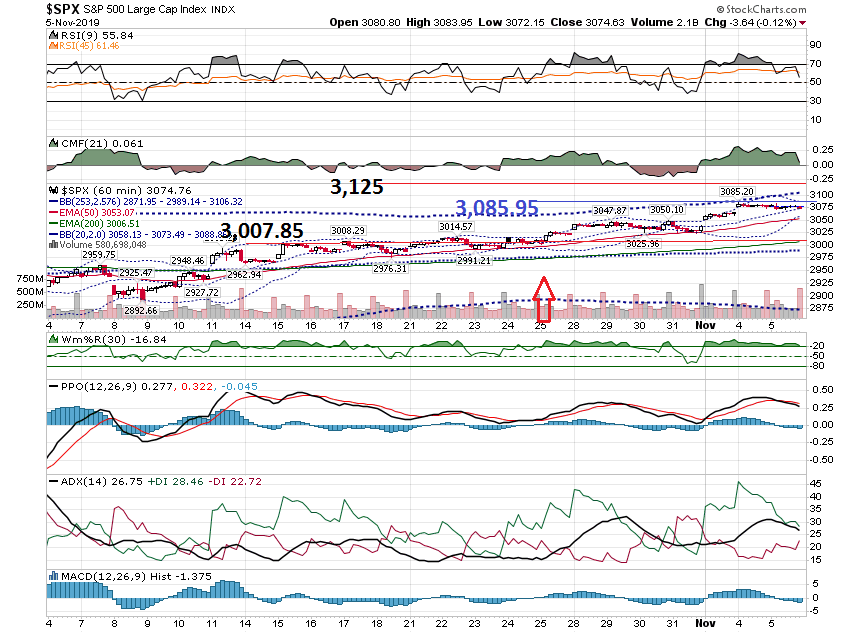 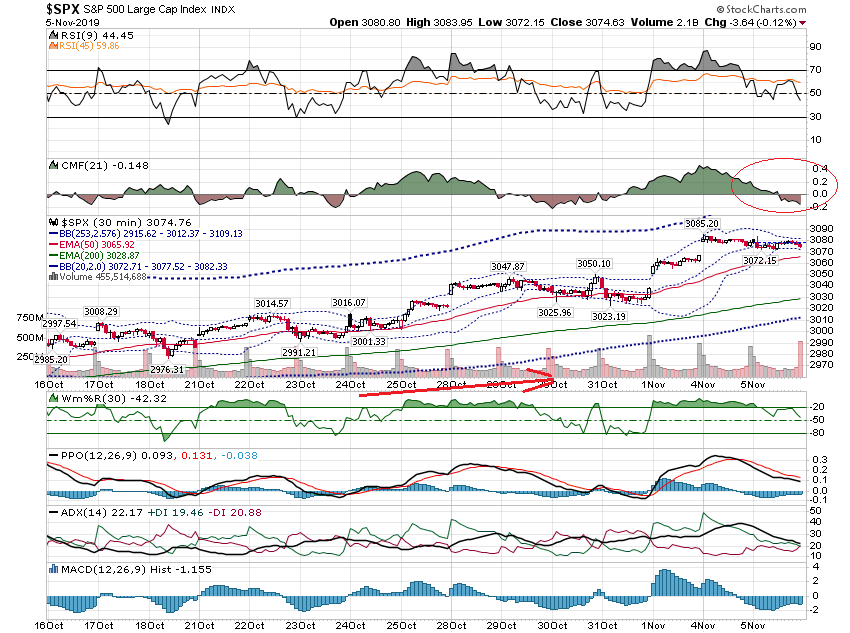 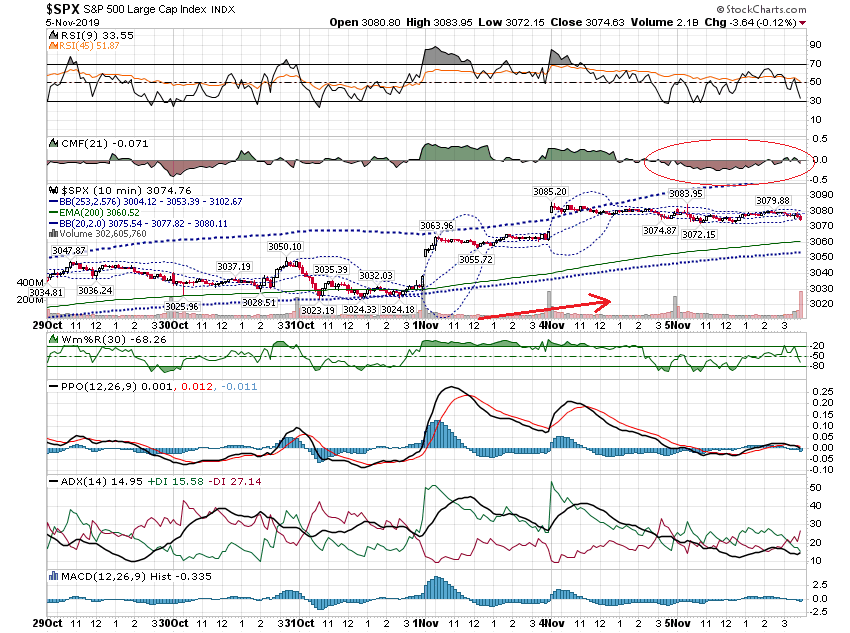 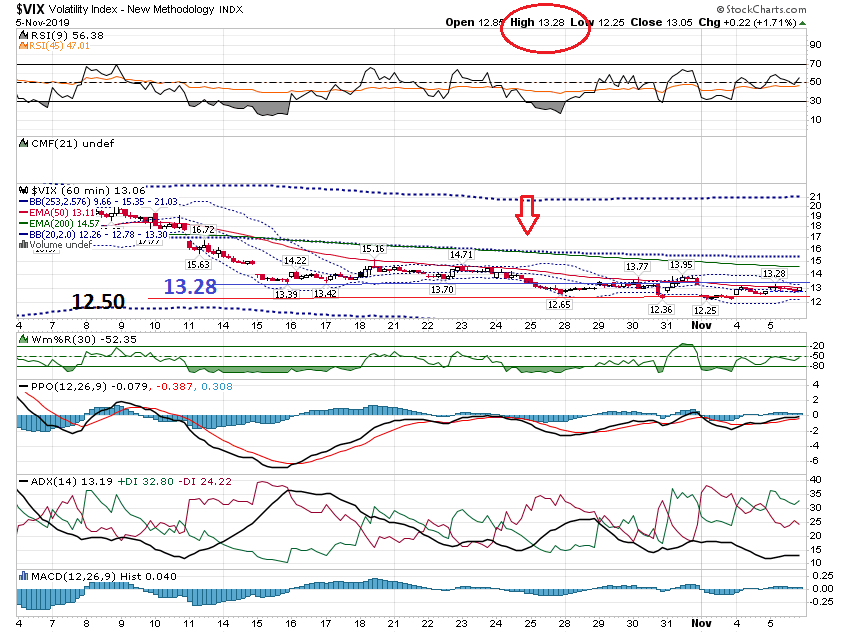 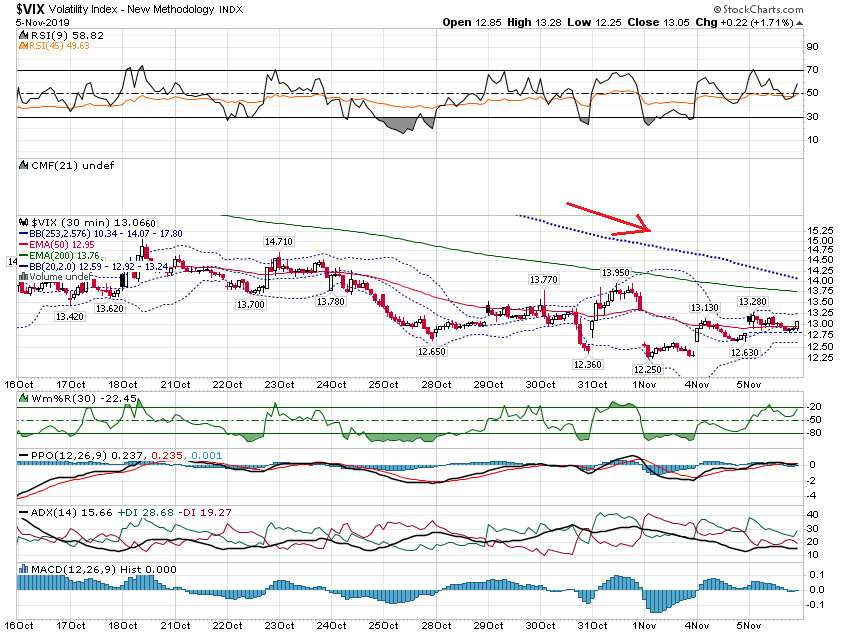 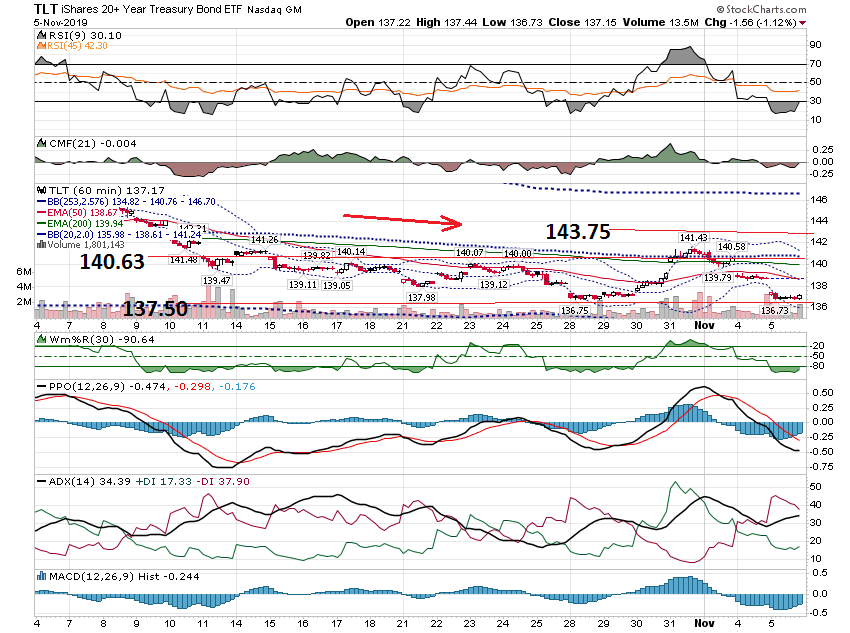 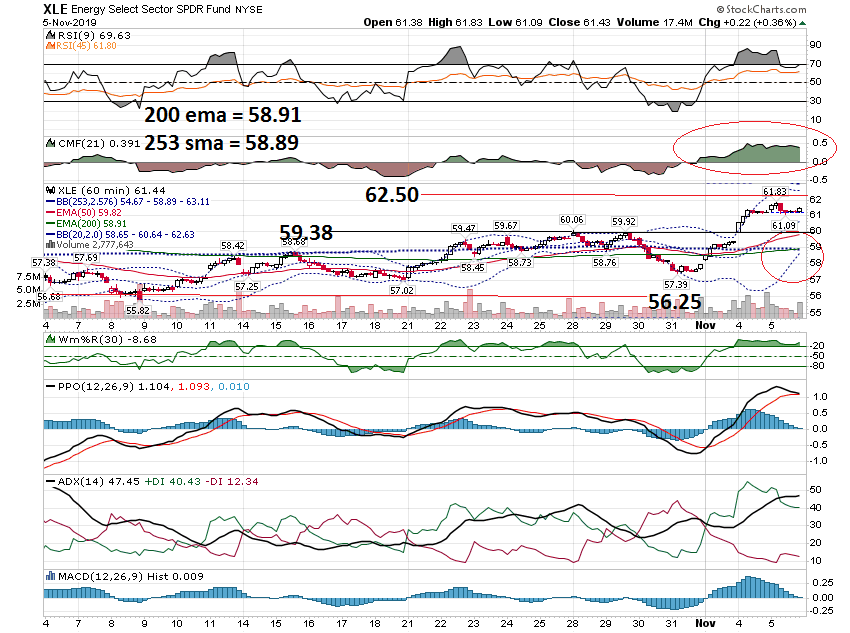 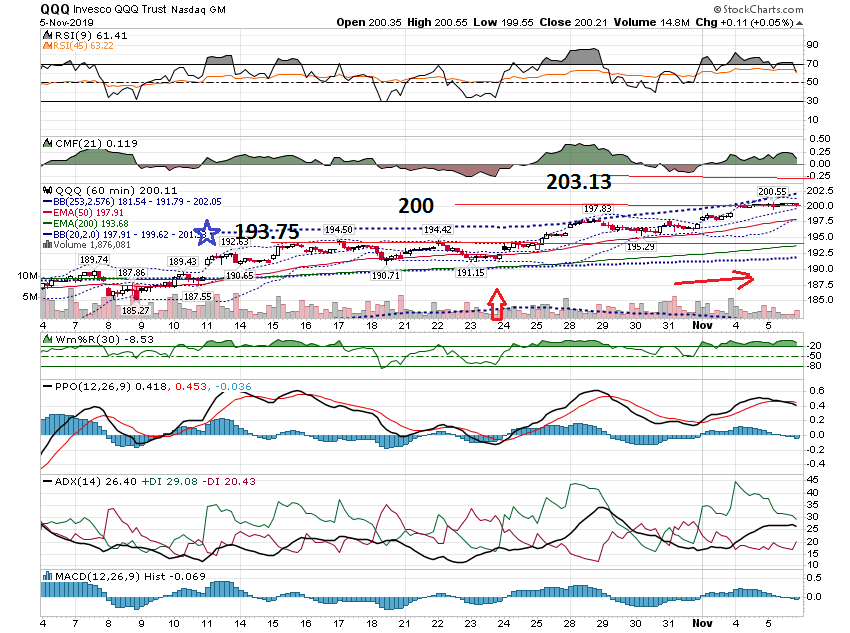 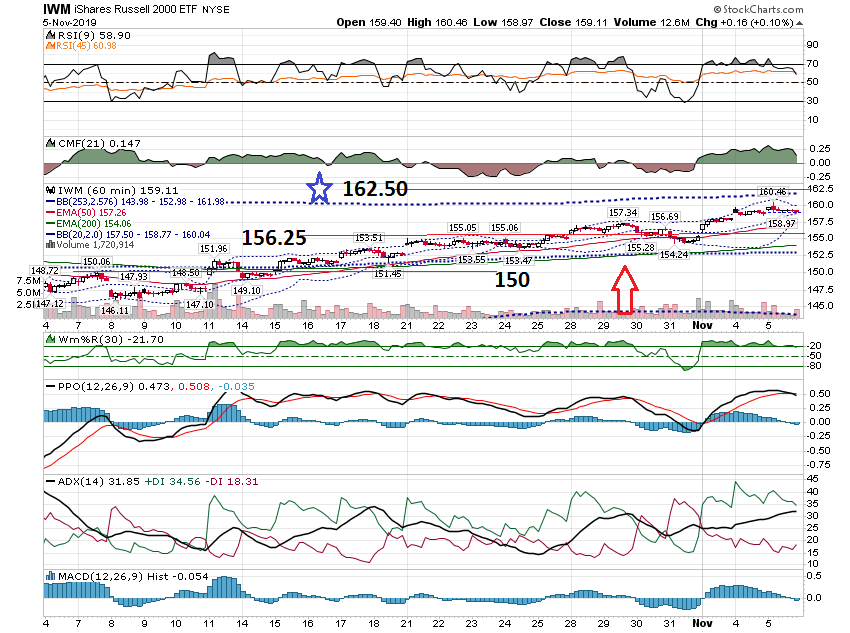 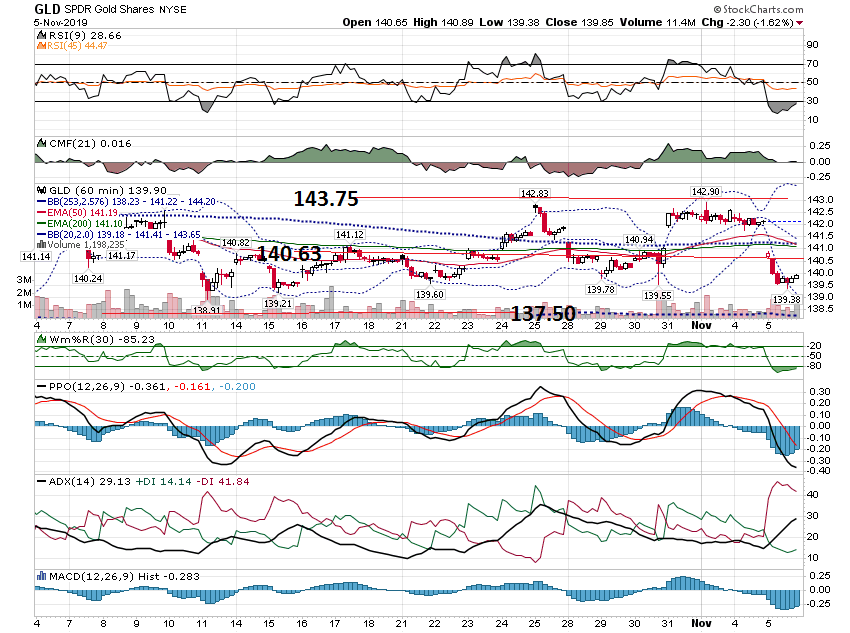 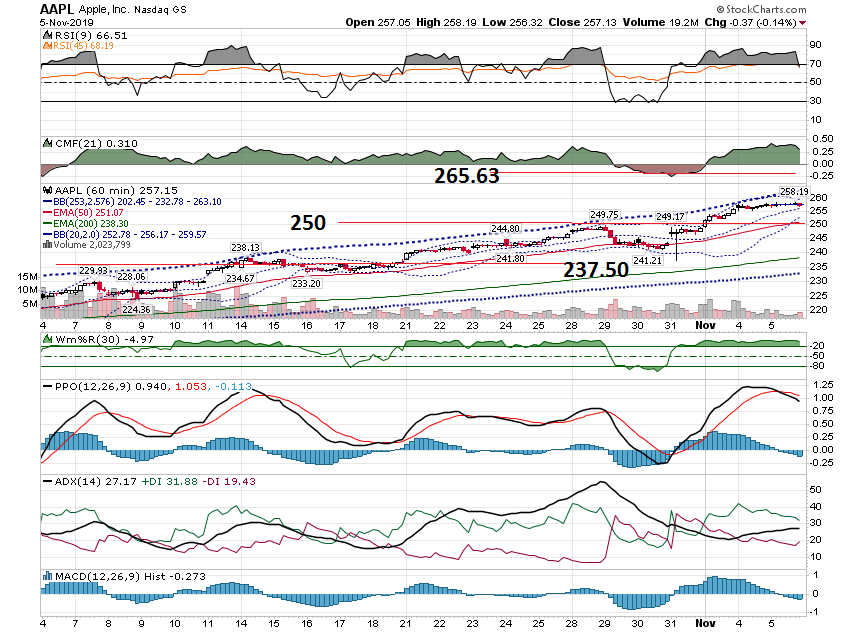 Post Earnings
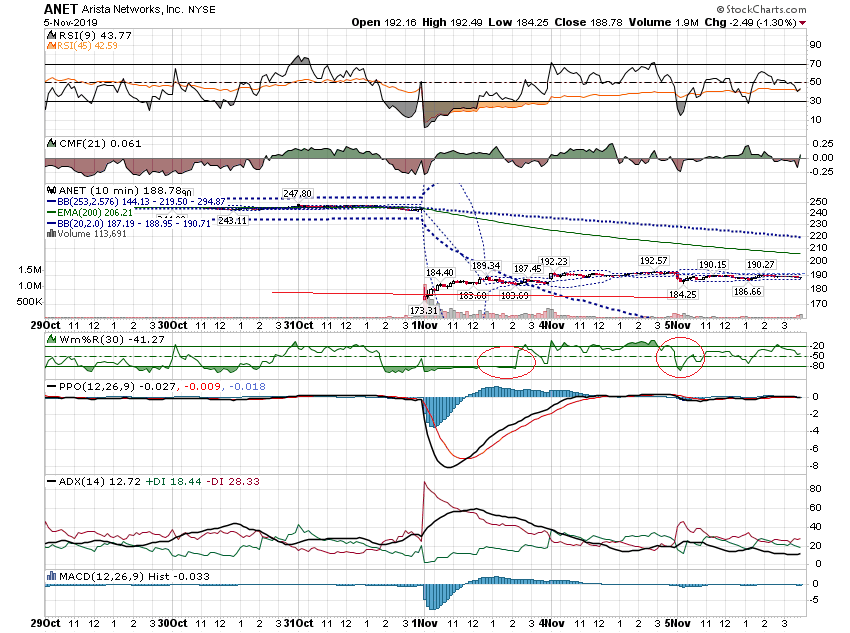 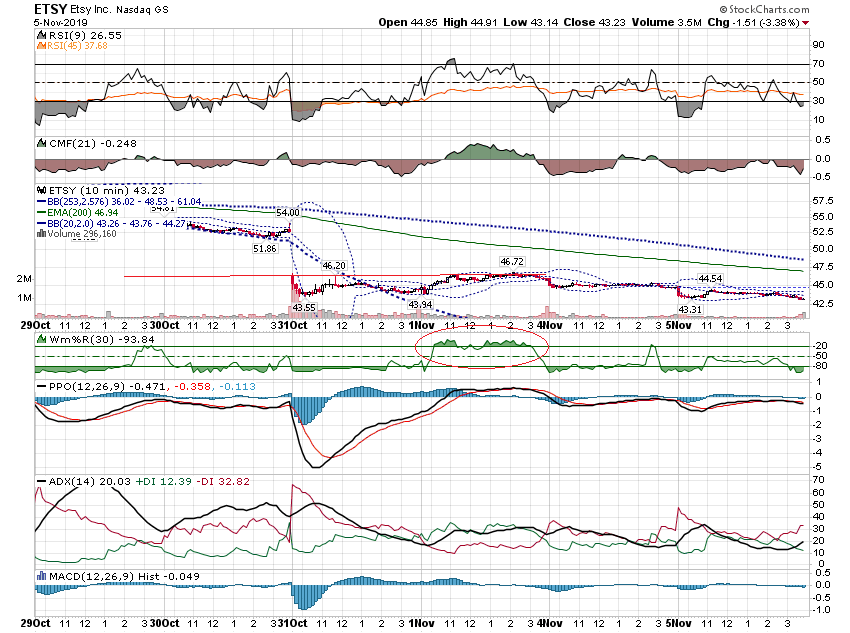 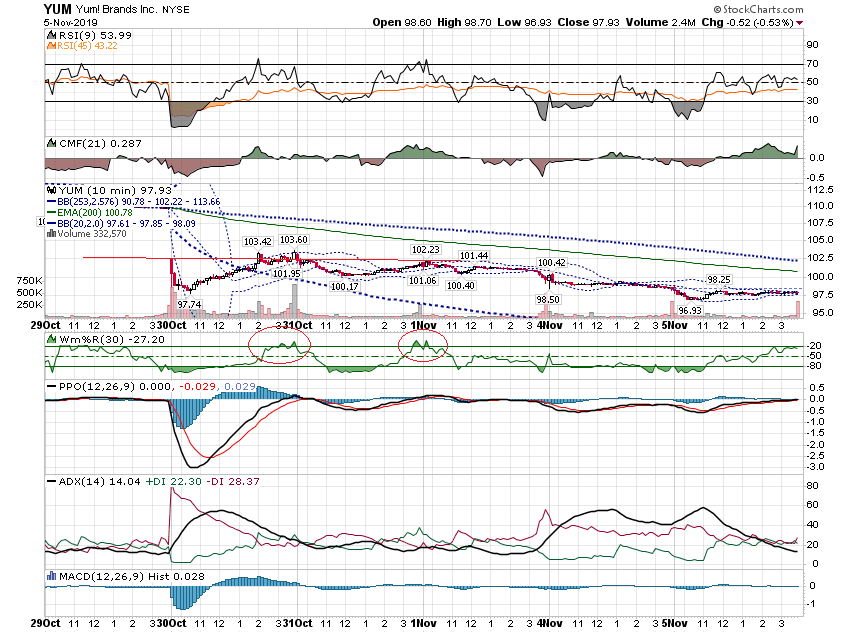 Thanks for watching!Bill DavisMad Day TraderNovember 6, 2019 davismdt@gmail.com